Seminario Corso «Diritto Bancario»–Università degli Studi di Ferrara
Ferrara, 25 novembre 2019

L’ABF E LA VIGILANZA DI TUTELA




Stefano Ercoli
Banca d’Italia – Sede di Bologna
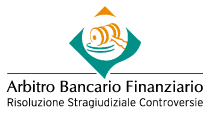 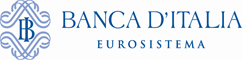 Perché la tutela
Siamo in un mercato con asimmetrie informative tra clienti e intermediari:

L’adeguatezza dei prodotti e dei servizi può essere valutata spesso solo dopo molto tempo

un mercato non regolato funziona male (dispersione nei prezzi, bassa qualità dei prodotti) o addirittura scompare
Perché la tutela
Sono presenti distorsioni comportamentali e limitazioni cognitive dei consumatori: 
preferenza (eccessiva) per presente (e sottovalutazione del futuro) 
 scorciatoie mentali, selezione arbitraria informazioni, influenze di contesto (information overload, risk perception biases, status quo biases, context-framing)

.. che possono essere sfruttate consapevolmente dal produttore (ad esempio aumentando i costi o riducendo la qualità delle componenti non salienti)
Perché la tutela
Mancanza di «fiducia» nei mercati finanziari (specie dopo la crisi..)

–Mercati in cui è elevata la «ricerca di rendite» (Zingales, 2015; Stiglitz, 2015)

–Imprese in cui la «business culture» più tollerante di comportamenti scorretti (Cohn, Fehr, Maréchal, 2014)

Per ristabilire la fiducia, la sola vigilanza di stabilità non è sufficiente. Occorre la percezione di una tutela «diretta» per i clienti
IL SISTEMA DELLE TUTELE NEL MERCATO FINANZIARIO
STABILITA’
CONCORRENZA
FIDUCIA
TUTELA CLIENTI
Tutela e Stabilità
Trasparenza e Correttezza dei comportamenti: precondizioni della stabilità perche’ incidono sulla fiducia.

Obiettivi complementari:
Sistema Stabile e’ garanzia per risparmiatori
Sistema tutelato PRESERVA QUALITA’ ATTIVI E LIQUIDITA’

Quindi Tutela e’ obiettivo diretto di vigilanza (ART 127 TUB) (PRESIDIO DI SANA E PRUDENTE GESTIONE)

Opportuno l’intervento di un regolatore terzo per garantire fiducia riducendo asimmetrie informative e rendendo TRASPARENTE  l’attivita’ degli intermediari
Tutela e Stabilità nell’ordinamento italiano
ART. 5 TUB
Le Autorità creditizie esercitano i poteri di Vigilanza ad esse attribuite avendo riguardo alla sana e prudente gestione dei soggetti vigilati, alla stabilità complessiva, all’efficienza e alla competitività del sistema finanziario, nonché all’osservanza delle disposizioni in materia creditizia.
ART. 127 TUB
01.Le Autorità creditizie esercitano i poteri previsti dal presente titolo avendo riguardo, oltre che alle finalità indicate nell’articolo 5, alla trasparenza delle condizioni contrattuali e alla correttezza dei rapporti con la clientela. A questi fini la Banca d’Italia, in conformità delle deliberazioni del CICR, può dettare anche disposizioni in materia di organizzazione e controlli interni.
Tutela: La dimensione sovranazionale
La Commissione Europea nell’intento di realizzare il mercato unico europeo anche nelle tematiche della Tutela della clientela, ha individuato tre obiettivi con i relativi strumenti per il conseguimento: 

Consentire concreti benefici per i consumatori (riduzione prezzi; incremento scelta; ampliamento qualità prodotti e servizi); 
	         CONCORRENZA/MOBILITA’ CLIENTELA/TRASPARENZA

Rafforzamento della fiducia dei consumatori;
                    NORMATIVA DI ARMONIZZ. MASSIMA / SISTEMI ADR
            
Miglioramento della autonomia decisionale in materia finanziaria
                      EDUCAZIONE FINANZIARIA
Come assicurare la tutela
E’ necessaria una combinazione di strumenti:
Regole
O Privilegiare informazione semplificata e «saliente» in luogo di obblighi «formali»
O Attenzione a principi di correttezza sostanziale dei comportamenti, presìdi ex-ante (es. disegno prodotti)
Enforcement
O Pubblico (autorità di Regolazione e Vigilanza)
O Privato (ricorso alla giustizia ordinaria e a strumenti alternativi di risoluzione delle controversie)
Educazione finanziaria
Gli strumenti di Tutela della clientela
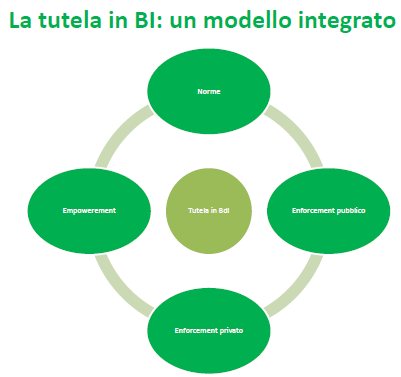 Come assicurare la tutela: Le norme
TUB (D.Lsg. 385/1996) – Titolo VI
•Prodotti: Mutui - Credito al consumo - Servizi di pagamento
•Poteri di controllo 
•Sanzioni

Disp.ni di trasparenza e correttezza (Provv. BI)
Trasparenza (pubbl., doc.pre-contrattuale, contratti, info.periodica) 
Norme ad hoc per prodotti specifici 
Correttezza comportamenti (distribuzione, remuneraz.ne, reclami) 
Assetti Organizzativi e di Controllo degli intermediari


Orientamenti di Vigilanza
Uffici reclami; Parametri di indicizzazione dei finanziamenti con valori negativi; Modifica unilaterale condizioni contrattuali; CQS; Remunerazione affidamenti e sconfinamenti
Tutela della clientela: la struttura delle norme
NORME «PATERNALISTICHE»:
Nullità (art. 117, comma 6, TUB); Correzione clausole economiche
Tipizzazione contratti (art. 117, comma 8, TUB): CD, Buoni Fruttiferi
Norme Pro-trasparenza: Titoli debito banche; Camb.Finanz; Cert.Inv.
Norme pro-mobilità: portabilità mutui (switching costs)
NORME DI «TRASPARENZA SOSTANZIALE»:
Impianto regolamentare basato su principi di carattere generale;
Prescrizioni di dettaglio contenute al minimo (salvo prodotti «sociali»)
Informazioni salienti (caratteristiche, rischi, costi). Fogli Informativi
Linguaggio comprensibile (semplicità lessicale; organizz. Info; grafica)
Semplificazione testi regolamentari (Guide)
Agevolare confronto (indicatori sintetici di costo: TAEG, ISC)
AUTOREGOLAMENTAZIONE (favorita da Approvazione AA. Vig.)
NORME DI ORGANIZZAZIONE (tensione verso la tutela):
Sviluppo prodotti (test di comprensione);
Attività di commercializzazione (qualità reti distributive; sist.incentivi)
Come assicurare la tutela: Autorità di Vigilanza
Differenti assetti istituzionali nei diversi paesi. 

In Italia:
Consob (servizi investimento)
Banca d’ Italia (prodotti e servizi bancari)
IVASS (assicurazioni)
Covip (fondi pensione)
AGCM (pratiche commerc. scorrette – pubbl. ingann.le)



       -  Cooperazione -scambio d’informazione
       -  Protocollo per procedure sanzionatorie
Come assicurare la tutela: L’enforcement pubblico
La vigilanza di Compliance, fatta di…

-Raccolta informazioni a distanza (mercati-sing.interm.)

- Ispezioni su intermediari (compliance, «sportellari», tematiche) 

-Interventi individuali: Richiami; Restituzioni; Sanzioni

-Interventi«di sistema»: lettere al mercato, guidelines, best practices per comportamenti attesi
Come assicurare la tutela: L’enforcement privato: l’ABF
Arbitro Bancario Finanziario
Sistema di risoluzione alternativo delle controversie 
    - attivo dal 2009 con revisione articolazione nel 2016
Decisorio
Attivato solo dal cliente
Tempi contenuti
Controversie di «piccola» dimensione (< € 100.000)
Controversie su operazioni e servizi bancari e finanziari e servizi pagamento
Sostanziale gratuità, niente assistenza legale
Decide secondo diritto
Non è vincolante
L’ABF: una valutazione
Tasso di adempimento delle banche elevato (99 per cento). Fattori determinanti:
Qualità pronunce: 
specializzazione dei collegi, tutti esperti di diritto bancario ed economia degli intermediari finanziari
Uniformità orientamenti: 
scambi informativi, collegio di coordinamento, conferenza dei collegi
Effetto conformativo sui comportamenti, tramite la Vigilanza
ABF: l’organo decidente
Presidente 
designato da BI
Collegio Bologna:
18 designati
componente 
designato da BI
componente 
designato da BI
COLLEGIO GIUDICANTE
componente 
designato da associazioni 
Rappresentative dei CLIENTI
componente  designato da 
associazioni di INTERMEDIARI
consumatori
(CNCU)
Conciliatore/
Associazioni
altri clienti
(Confindustria 
e altre ass.)
Conciliatore/
Associazioni
Alternanza in funzione della tipologia delle parti coinvolte nel ricorso
Come assicurare la tutela: L’Educazione Finanziaria
Componente essenziale del sistema … gli altri strumenti da soli non consentono una efficace tutela
In Italia il livello di partenza è critico. Alcuni esempi
Interesse semplice: 47% ok (65% OCSE)
Supponete di depositare €100 in un conto di deposito remunerato a un tasso di interesse garantito del 2% annuo. Su questo conto non effettuate altre operazioni, né di deposito né di prelievo. Quanto ci sarà sul conto alla fine del primo anno, dopo il pagamento degli interessi e senza considerare le spese?
Interesse composto: 37% ok (48% OCSE)
E dopo 5 anni, quanto sarà la cifra disponibile se sul conto non saranno effettuate altre operazioni e non ci saranno spese e continuerà a essere remunerato ad un tasso di interesse garantito del 2% annuo ?
 Rischio/rendimento: 73% ok (83% OCSE) 
Un investimento con un rendimento elevato è probabilmente molto rischioso?
Come assicurare la tutela: L’educazione Finanziaria
Benefici per il sistema
Per gli individui : 
accresce il “benessere finanziario” nel medio/lungo periodo; 
contribuisce a ridurre le diseguaglianza;
riduce rischi da sovraindebitamento.

• Per i Paesi
maggiore “consapevolezza” dei cittadini;
Competizione tra prodotti incentrata su aspetti di qualità;


Linee di intervento della Banca d’Italia
Giovani (Didattica, Esperienze Scuola / Lavoro)
Adulti (Guide, Seminari)
Conclusioni
L’attenzione per trasparenza e correttezza nei confronti dei clienti è sempre più variabile strategica per gli intermediari

Va assicurata con un insieme di strumenti .. e con la collaborazione di tutti i soggetti coinvolti: autorità, intermediari, cittadini

Il ruolo dell’ABF è parte importante di questo percorso
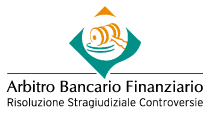 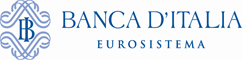 Grazie

           
           Dott. STEFANO ERCOLI
              Titolare Segreteria Tecnica dell’Arbitro Bancario Finanziario
              Banca d’Italia – Sede di Bologna
              051 – 6430121
              @mail: stefano.ercoli@bancaditalia.it